七年级上册
Unit 3 Is this your pencil?

Section B (第1课时)
WWW.PPT818.COM
学习目标
1、熟练掌握本课单词.
2、掌握句型：What’s this ？ It’a /an ….  How do you spell it？ 
3、能听懂有关谈论物主的对话并进行自由交际.
知识回顾
一、重点句型
这是你的铅笔吗？
    __ ____ your pencil?
2. 是的。它是我的。
    Yes, __ __. It’s ______. 
3. 那是你的书包吗？
    __ ____ your schoolbag?
4. 不是。它是他/她的。
    No, __ ____. It’s ___/_____. 
5. 这是他的绿色钢笔吗？ 
    __ this ___ ______ pen?
Is  this
it   is
mine
Is  that
it  isn’t         his   hers
Is          his  green
知识回顾
6. 不是。那只蓝色钢笔是他的。
    No, __ _____. The _____ ____ is ___. 
7. 这些是你的书吗？
    ____ _____ your books?
8. 是的。/ 不是。
    Yes, ____ ____./No, ____ ______.
9. 那些是她的钥匙吗？
    ____ _____ her _____?
10. 不是。它们是她的。
      No. ________ hers.
it   isn’t
green  pen      his
Are  these
they  are
they  aren’t
Are  those          keys
They’re
知识回顾
二、按要求写出下列单词的正确形式。
A) 写出下列表达的缩写形式
1. it is = ___                  2. they are = _______
3. is not = _____           4. are not = _______
B) 写出下列各词的名词所有格或名词性物主代词
5. Eric _______             6. sisters _______
7. parents ________     8. your ________
9. my ______                10. his ____   
11. her _____
they’re
it’s
isn’t
aren’t
sisters’
Eric’s
parents’
yours
mine
his
hers
知识回顾
C) 写出下列各词的复数形式
12. schoolbag ___________     13. family _______       
14. dictionary __________      15. box _______
families
schoolbags
dictionaries
boxes
自主反馈
— What’s this ? 
— It’s a(n) ________.
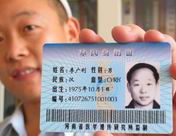 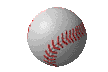 baseball
ID card
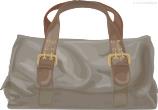 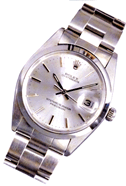 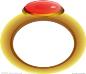 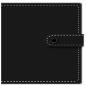 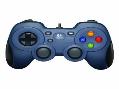 ring
watch
notebook
bag
computer game
自主反馈
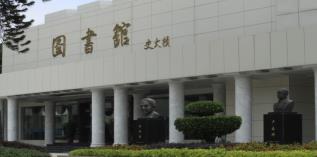 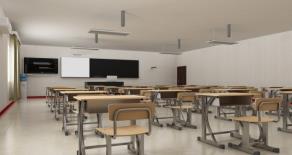 library
classroom
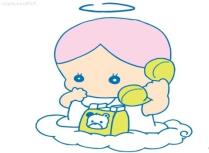 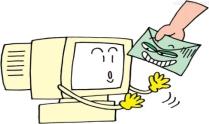 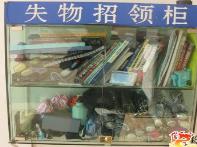 Lost and Found
call
email
分组活动
小组展示（记忆大比拼）
4 组
3 组
1 组
2 组
电子邮件
学生卡，
给……打电话
失物招领处
老师
橡皮
盒子
戒指
袋，包
计算机
图书馆
手表
笔记本
棒球
教室
You’re  great!
新课学习
1a.Match the words with the things in the picture.
a
e
1. baseball ____   4. ID card ____    7. ring ____    
2. watch ____       5. key ___             8. pen ____
3. computer game ___ 6. notebook ___  9. bag __
c
b
i
d
h
g
f
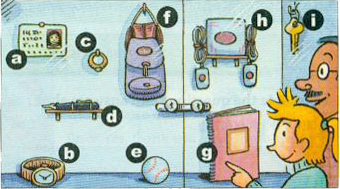 新课学习
1b.Ask and answer questions about the things in the picture.
A: What’s this? 
B: It’s a watch.
A: How do you spell it?
B: W- A -T - C-H.
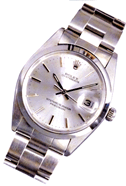 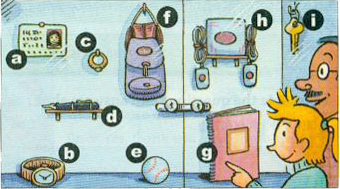 A: What’s this? 
B: It’s a(n) _________.
A: How do you spell it?
B: ______________.
新课学习
1c.Listen and circle the things your hear in 1a.
1. baseball ___       4. ID card __           7. ring ___    
2. watch ___           5. key __                  8. pen ____
3. computer game __  6. notebook __   9. bag ___
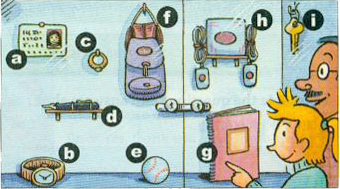 新课学习
1d.Listen again. Write the things that belong to Linda or Mike.
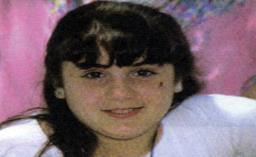 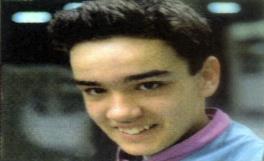 Linda
Mike
pen
watch
baseball
ID card
新课学习
Listening
Conversation 1

A: I lost my watch this morning.
B: OK. Is this your watch?
A: No, it isn’t. That’s my watch.
B: Here you are.
A: And that’s my ID card.
B: OK. What’s your name?
A: Linda.
新课学习
Listening
Conversation 2

A: That’s my pen.
B: This?
A: Yes, and that’s my baseball.
B: All right. What’s your name?
A: Mike. 
B: OK. Here’s your baseball.
A: Thank you.
…
....
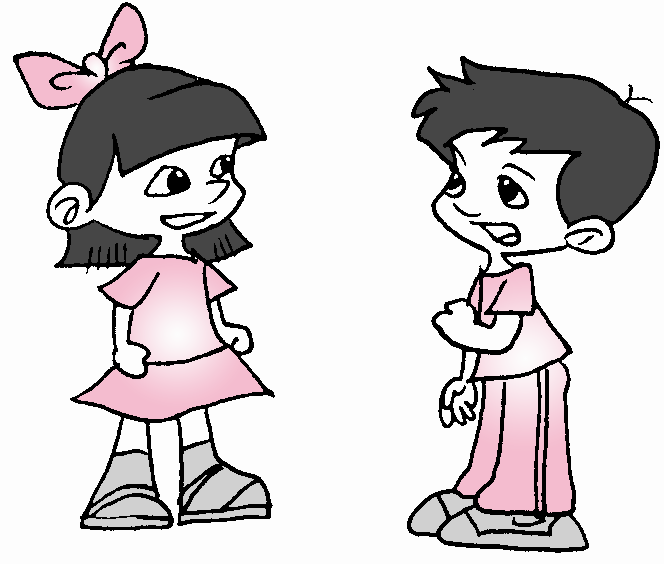 新课学习
Pair work
1e.Make conversations about the things in 1d. Then change roles.
Linda: I’m looking for my watch.
Teacher: OK. Is this your watch?
Linda: No, it isn’t. That’s my watch.
Teacher: Here you are.
Linda: And that’s my ID card.
Teacher: Ok. What’s your name?
Linda: Linda.
…
....
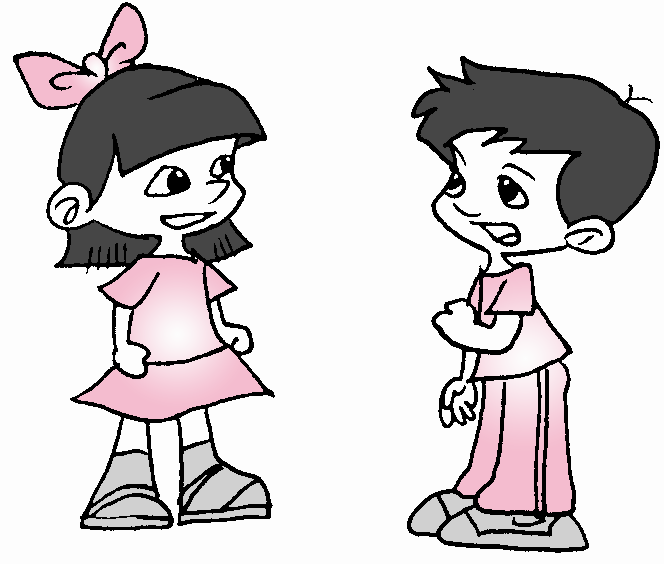 新课学习
Pair work
Mike: That’s my pen.
Teacher: This?
Mike: Yes… and that’s my 
          baseball.
Teacher: All right. 
                What’s your name?
Mike: Mike.
Teacher: Ok. 
                Here’s your baseball.
Mike: Thank you.
分组活动
小组讨论
1 组
2 组
3 组
4 组
总结本课自己的收获，小组内交流。